Beam quality optimization in a beam loaded nanocoulomb-class laser wakefield accelerator


Jurjen P. Couperus Cabadağ1
A. Köhler1,2, O. Zarini1,2, R. Pausch1,2, A. Debus1, Y.Y. Chang1, T. Kurz1,2, S. Schöbel1,2, M. Bussmann1, U. Schramm1,2 & A. Irman1

1Institute of Radiation Physics, Helmholtz-Zentrum Dresden - Rossendorf, Germany
2 Technische Universität Dresden, Germany

LPAW, May 2019, Split, Croatia
In this talk
Energy spread
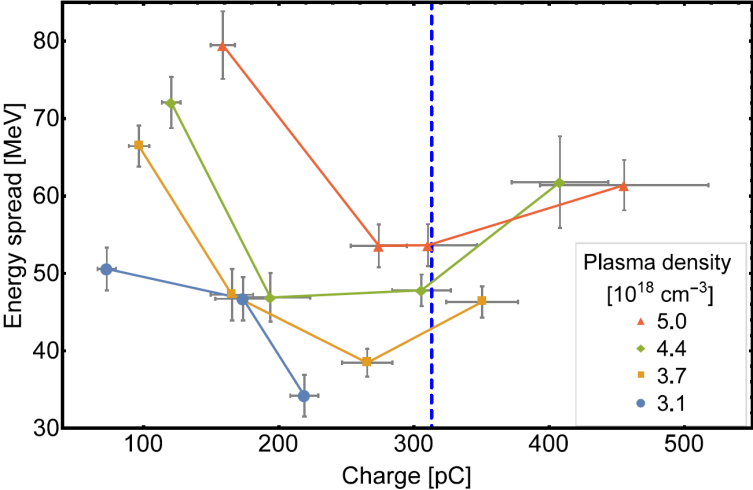 Using beam loading to minimize energy spread

Increasing charge:
	 energy decrease
 	 energy spread minimization
J.P. Couperus et al. Nat. Commun. 8, 487 (2017)
Normalized divergence
Peak current
small energy spread limits betatron phase-mixing
Single-shot diagnostic of >10 kA peak current bunches
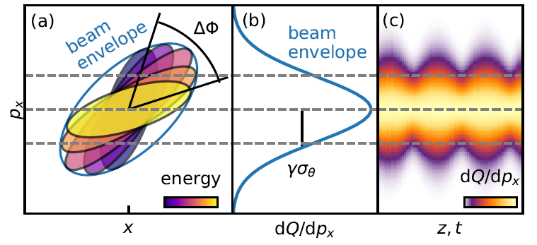 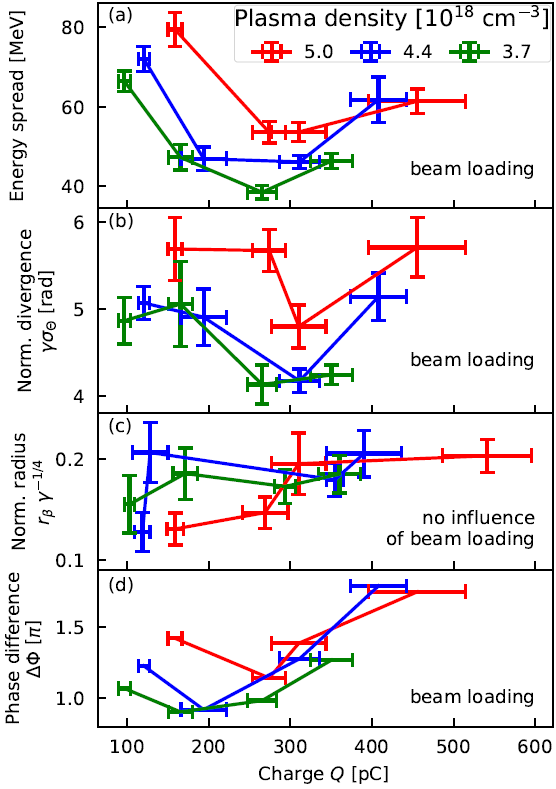 O. Zarini, A. Debus et al., in preparation
A. Köhler et al., arXiv:1905.02240 (2019)
In this talk
Energy spread
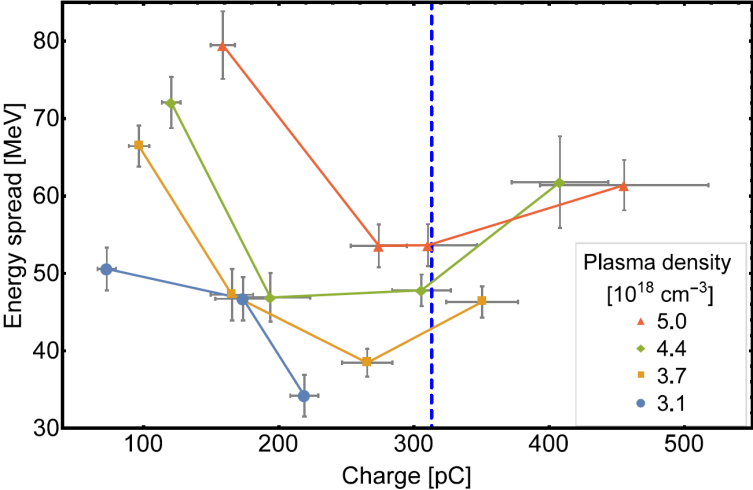 Using beam loading to minimize energy spread

Increasing charge:
	 energy decrease
 	 energy spread minimization
See talk Friday
J.P. Couperus et al. Nat. Commun. 8, 487 (2017)
Normalized divergence
Peak current
small energy spread limits betatron phase-mixing
Single-shot diagnostic of >10 kA peak current bunches
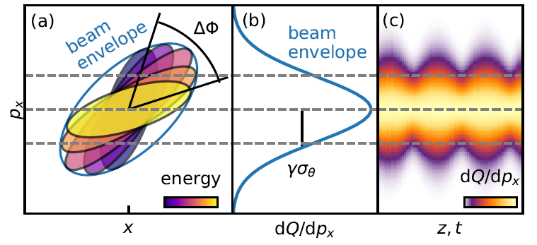 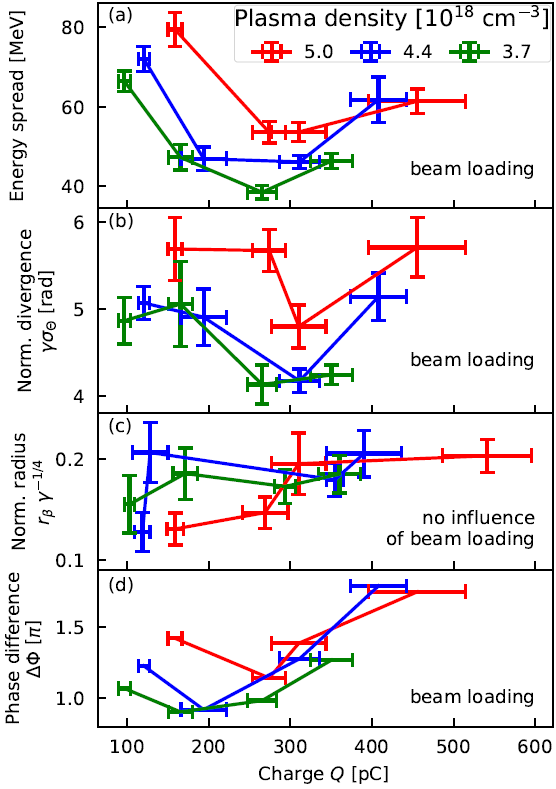 O. Zarini, A. Debus et al., in preparation
A. Köhler et al., arXiv:1905.02240 (2019)
Stable operation with high charge
consecutive shots
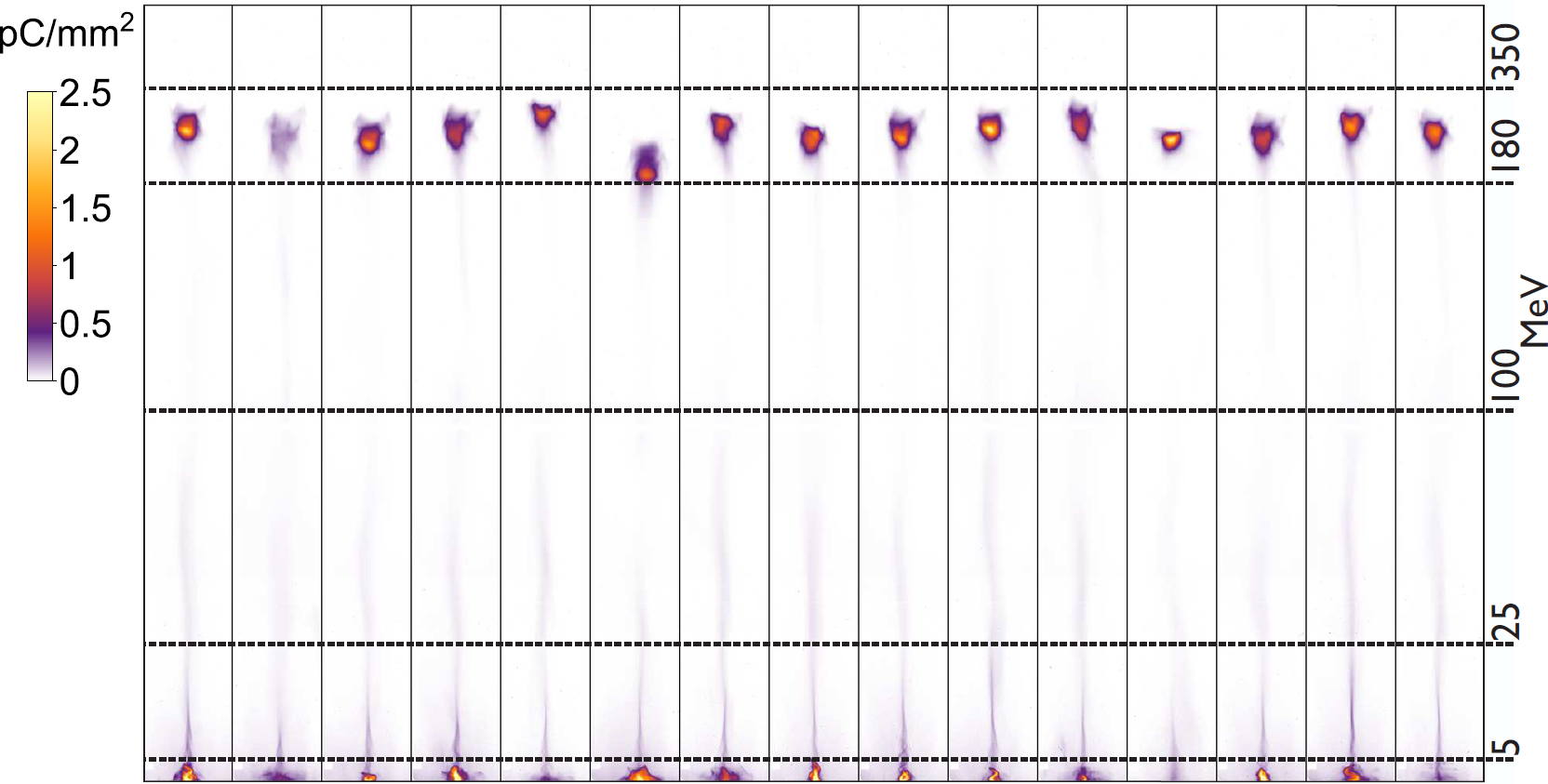 Ti:Sa Laser DRACO
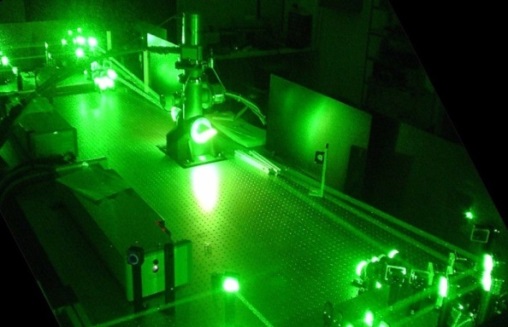 λ0 = 800 nm 
up to 4 J on target
27 fs pulse width (FWHM)
Strehl-ratio > 0.9
20 μm FWHM
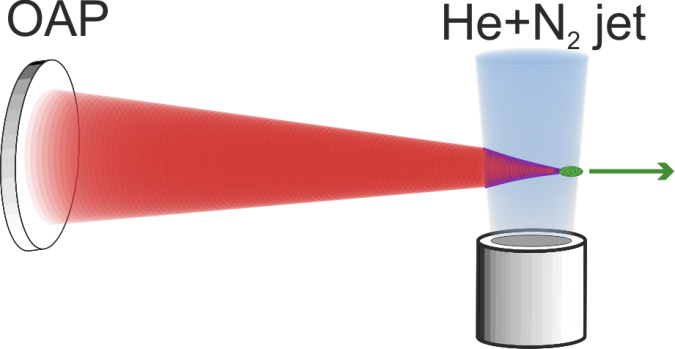 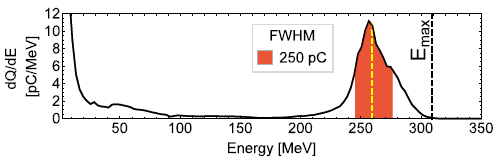 2.5 J, 30 fs, plasma density 3.1x1018 cm-3 , mixed He + 1% N2 , 3 mm gas jet
A. Irman, J.P. Couperus et al., Plasma Phys. Control. Fusion 60, 044015 (2018)
Controlled injection of high charge
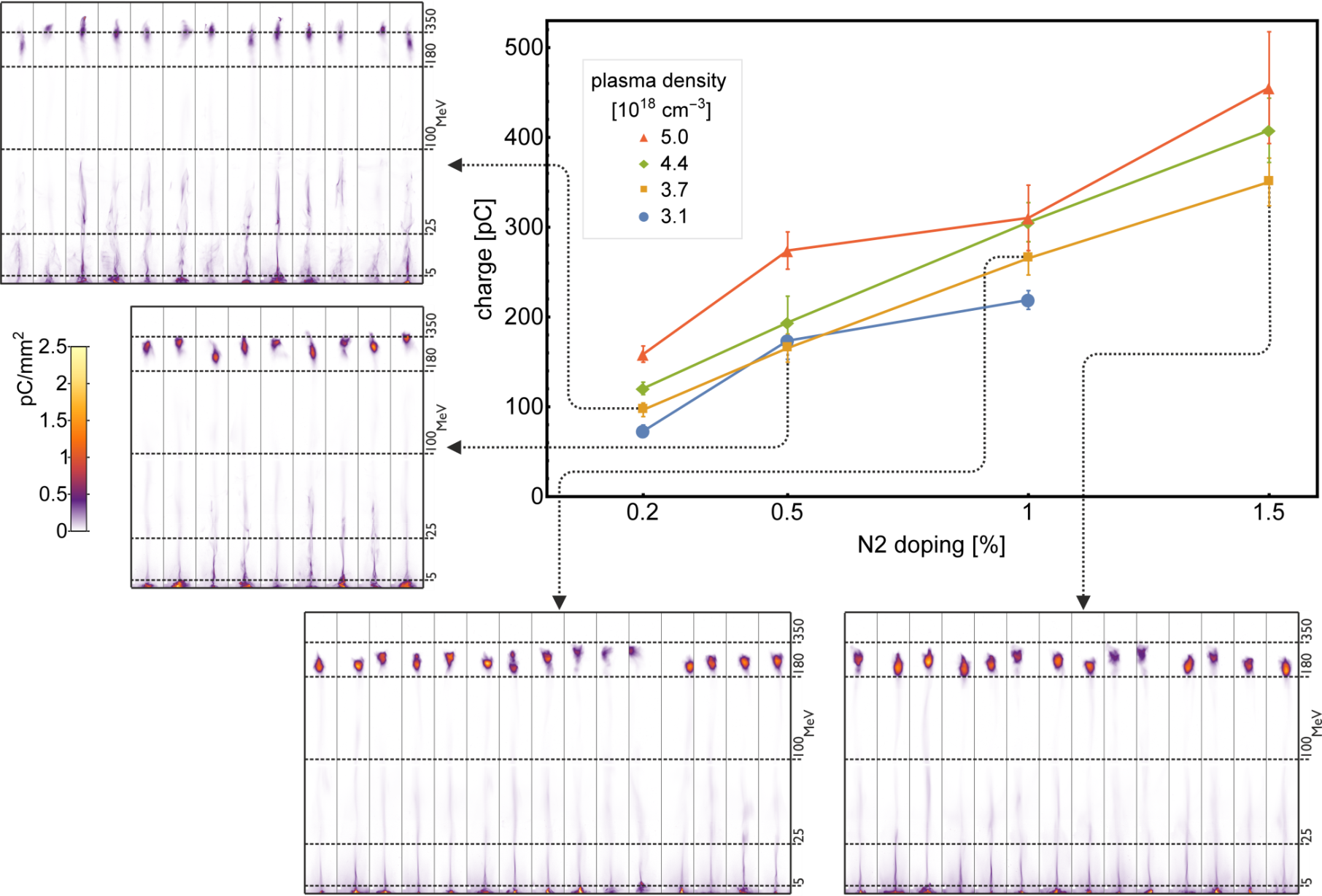 Controlled injection using self-truncated ionization injection (STII)1 of large loads the wakefield

Injected charge can be tuned by concentration of high-z dopant gas 
(0.1 up to 0.5 nC 
in FWHM) 

Systematic study: each data point is acquired by averaging up to 20  shots
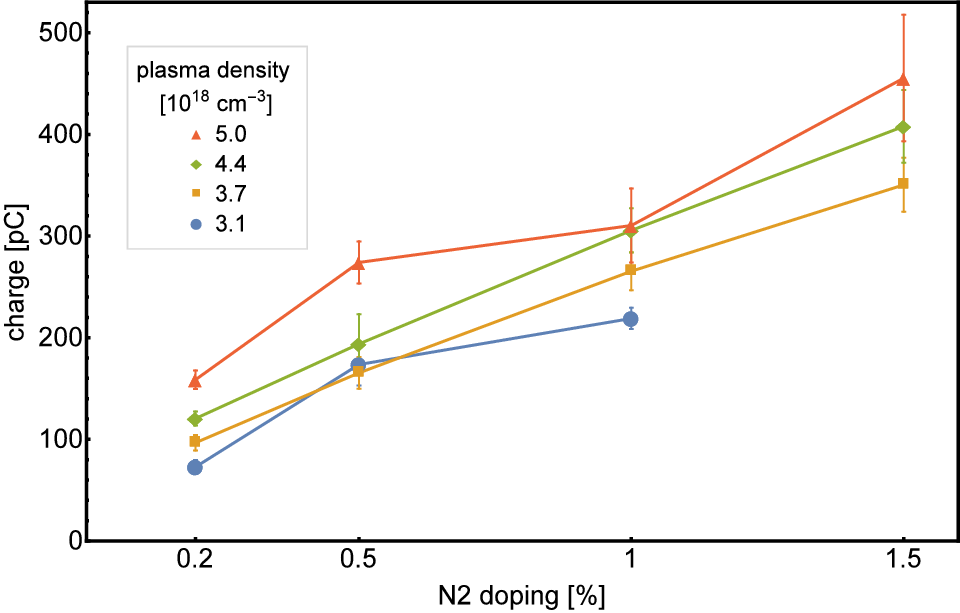 Charge is increased by increasing nitrogen doping 
Keep laser parameters constant
      Injection volume phase-space constant
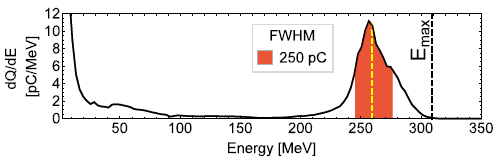 A. Irman, J.P. Couperus et al., Plasma Phys. Control. Fusion 60, 044015 (2018)
1Zeng et al. Phys. Plasmas 21, 030701 (2014),  Mirzaie et al. Sci. Rep. 5, 14659 (2015), Pak et al., PRL 104, 025003 (2010)
Optimal beam loading: minimizing energy spread
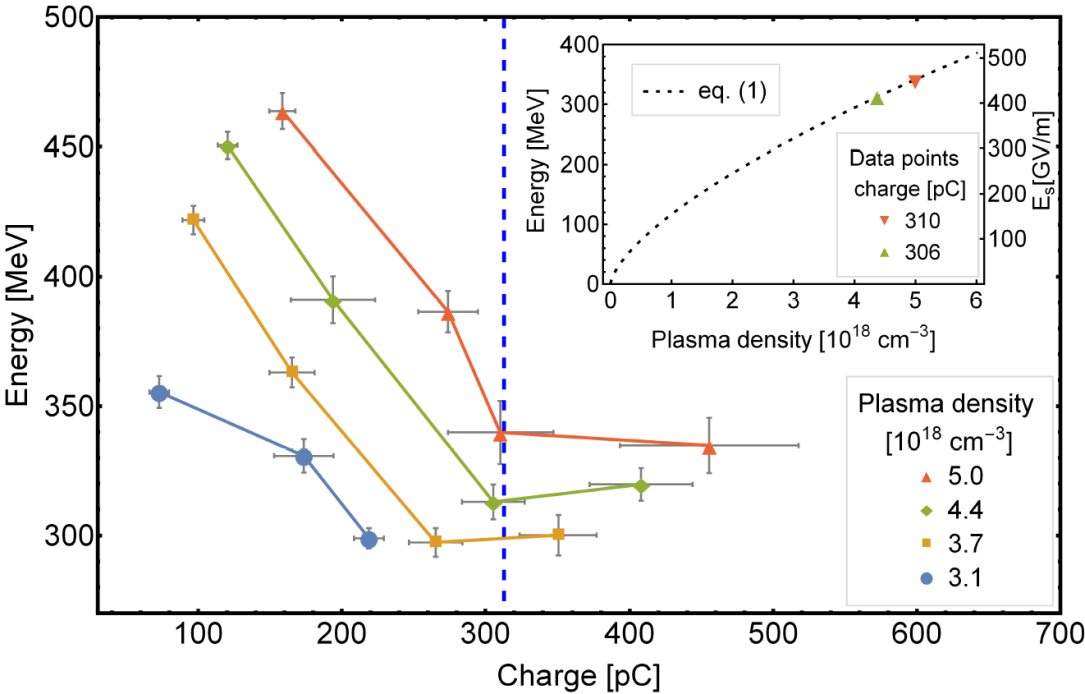 Controlled injection using self-truncated ionization injection (STII) of a large charge (0.1 up to 0.5 nC in FWHM) loads the wakefield.

Stable and reliable operation

Allows for systematic studies, e.g. beam loading, L|PWFA
FWHM energy spread
Maximum electron energy
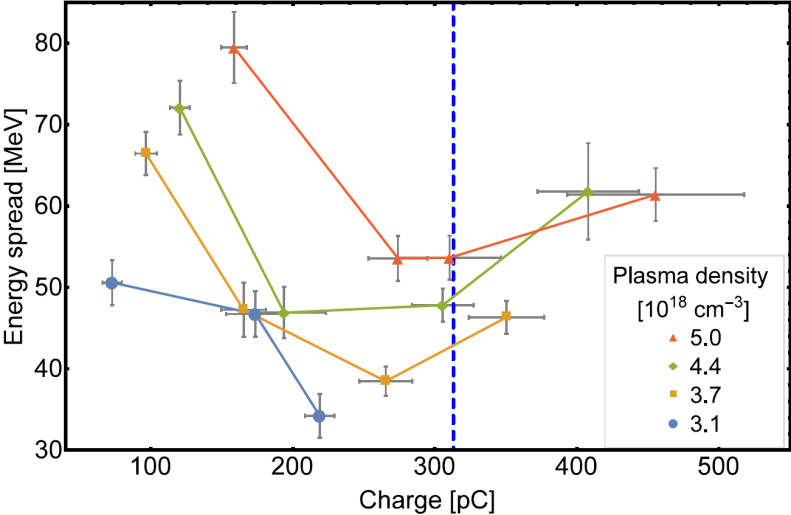 0.2%
Theoretical prediction Tzoufras et al.
0.5%
1.5%
1%
J.P. Couperus et al. Nat. Commun. 8, 487 (2017)
Measuring the peak current
CTR spectrometer technique to measure bunch durations
O. Zarini, A. Debus et al., in preparation
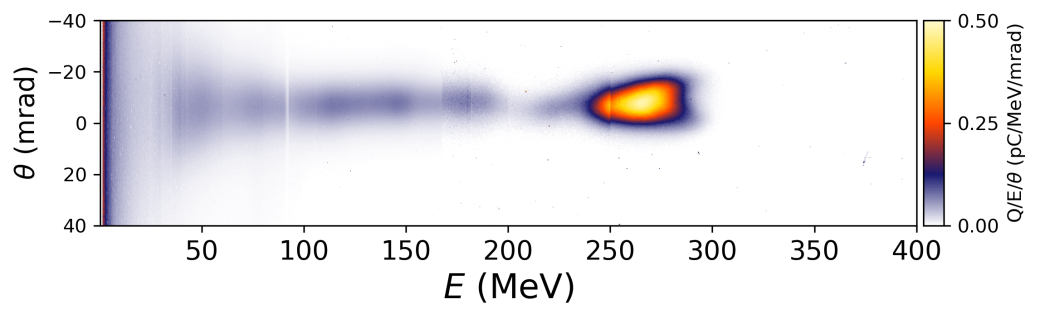 Large charge + short bunch duration 	 high current
Coherent Transition Radiation (CTR) spectrometer for 
bunch length measurements
time resolution ~ 0.4 fs
single-shot capability
5.5 octaves frequency range
absolutely and relatively calibrated
detection limit ~ 50 fJ
Self Truncated Ionization injection
Q_peak = 250 pC
dE = 40 MeV (15%)
Was presented in more detail last Monday by Alexander Debus
O. Lundh et al., Nat. Phys. 7, 219–222 (2011), S.L. Bajlekov et al., PRSTAB 16, 040701 (2013), T. Maxwell et al., PRL. 111, 184801 (2013)
M. Heigoldt et al., PRSTAB 18 121302 (2015), B. Schmidt et al., arXiv:1803.00608 (2018), O. Zarini et al., IEEE AAC (2018)
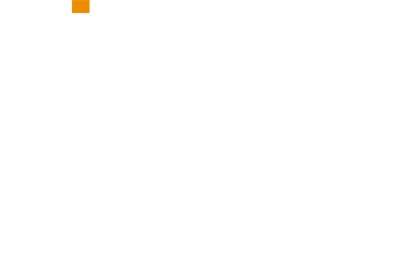 Conclusion
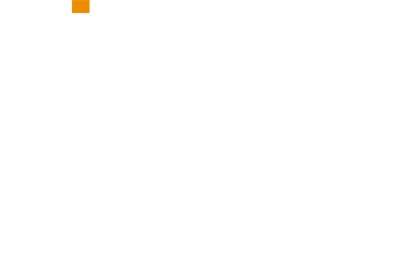 Operation of a nano-coulomb class laser plasma accelerator 
A tailored STII scheme: 
   		 very robust, good shot-to-shot stability
  		 control of the injected charge 
	(0.1 – 0.5 nC in FWHM)
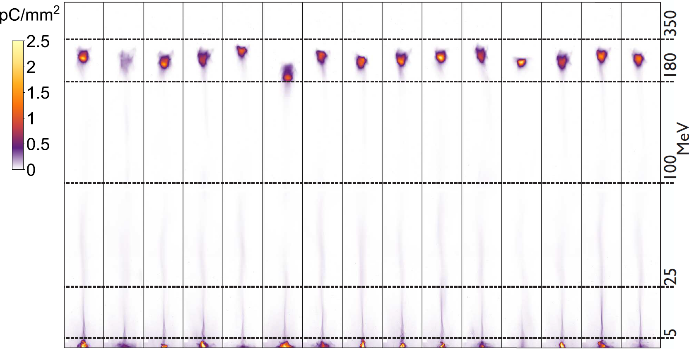 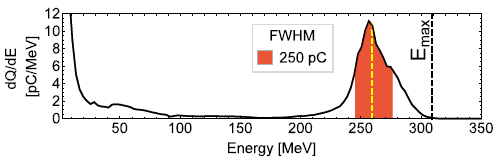 Pulse length measurements using optical transition radiation
Peak currents >10 kA
Thank you for your attention!
Outlook
Experimental results: Next talk by T. Kurz
Front-to-end simulation: R. Pausch WG4

A hybrid laser- to beam-driven plasma accelerator

LWFA stage:
Serves as PWFA driver
high current required (>few kA)
PWFA stage:
dephasing-free acceleration
serves as an energy and quality booster
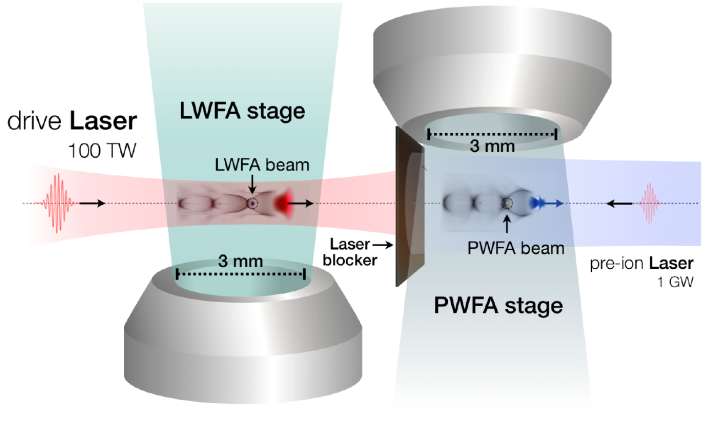 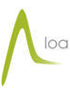 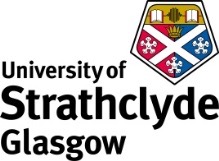 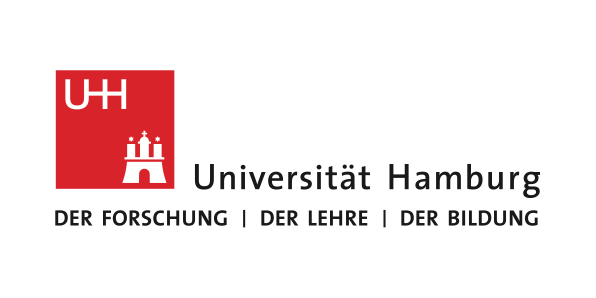 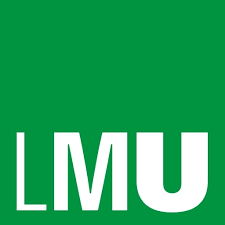 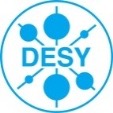